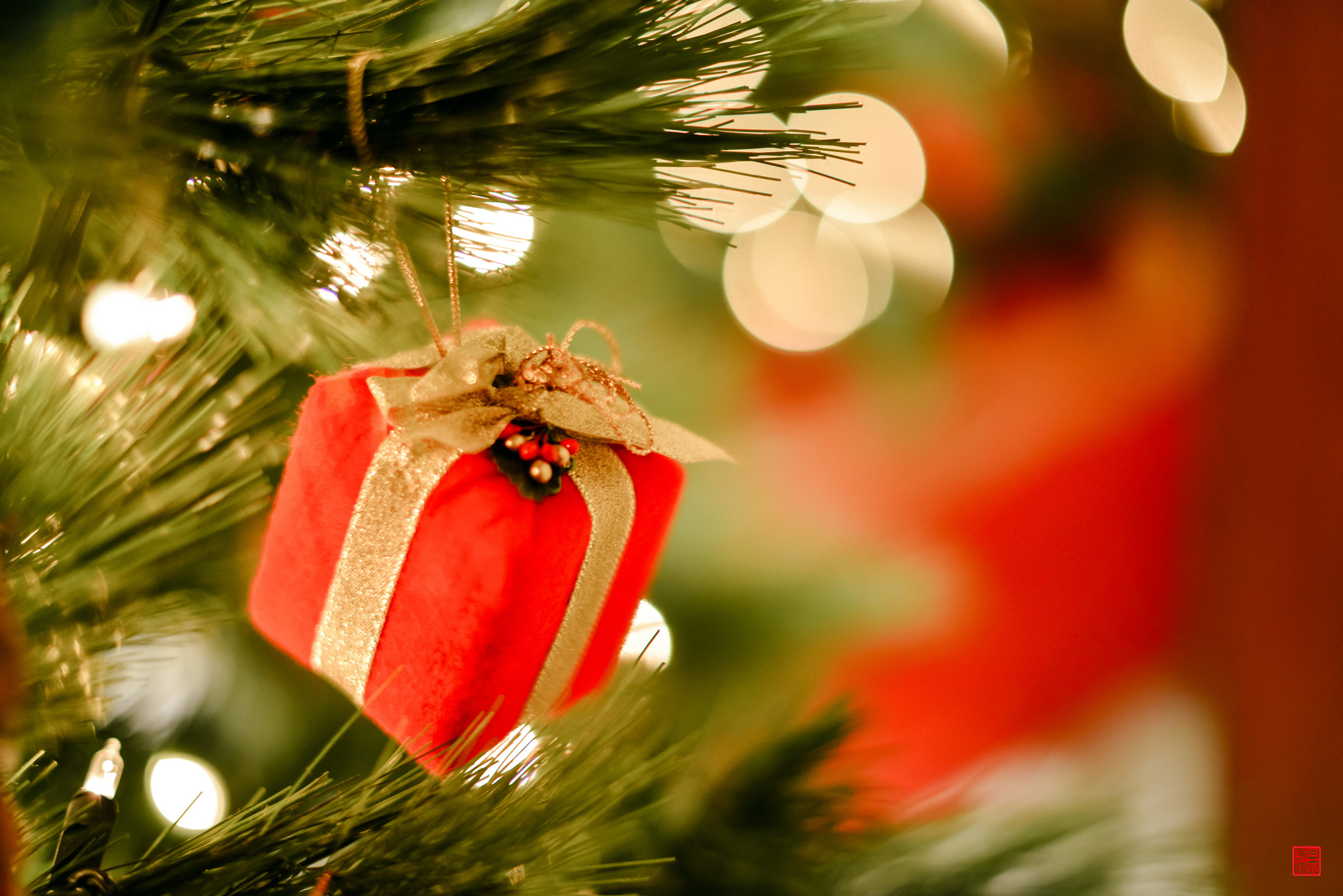 MERRY CHRISTMAS
Come join us for an open house Christmas gathering 
December 16TH from 
2-5 PM
  12200 E. Iliff Ave, unit 107, Aurora CO 80014 
(303)597-0038
This Photo by Unknown author is licensed under CC BY-NC.